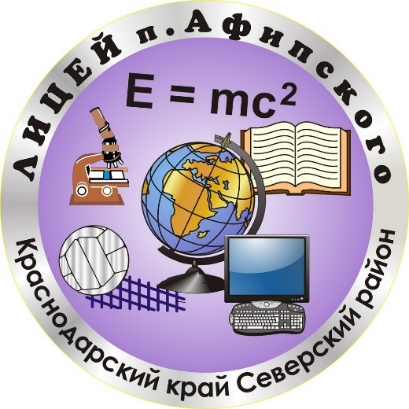 ИННОВАЦИОННАЯ И ЭКСПЕРТНАЯ ДЕЯТЕЛЬНОСТЬ
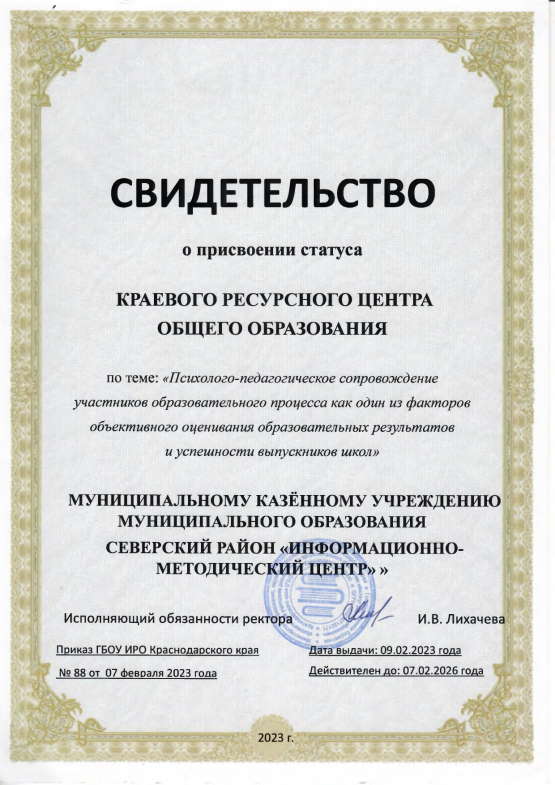 МАОУ лицей пгт Афипского МО Северский район им. Д.И. Вишни Консультационный центр по реализации муниципального проекта «Психолого –педагогического сопровождения участников образовательного процесса как один из факторов объективного оценивания образовательных результатов и успешности  выпускников школ»
Трансляция опыта работы  - https://imc-sev.ru/deyatelnost-mku-imc/innovacionnaya-deyatelnost/
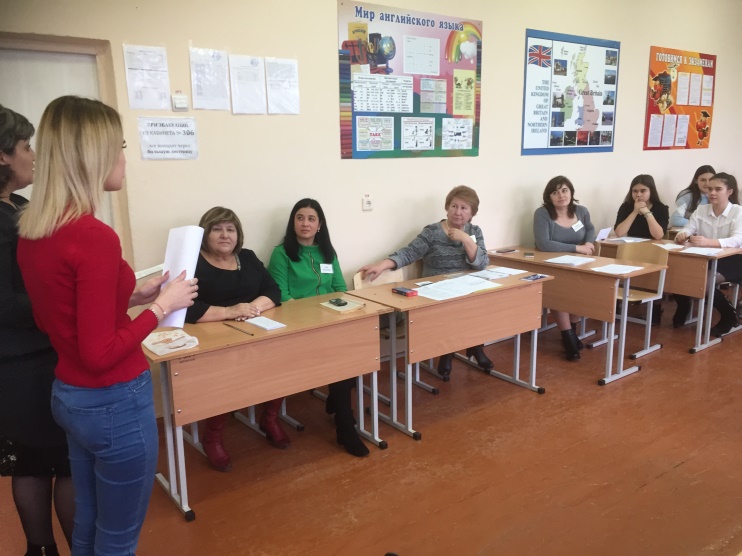 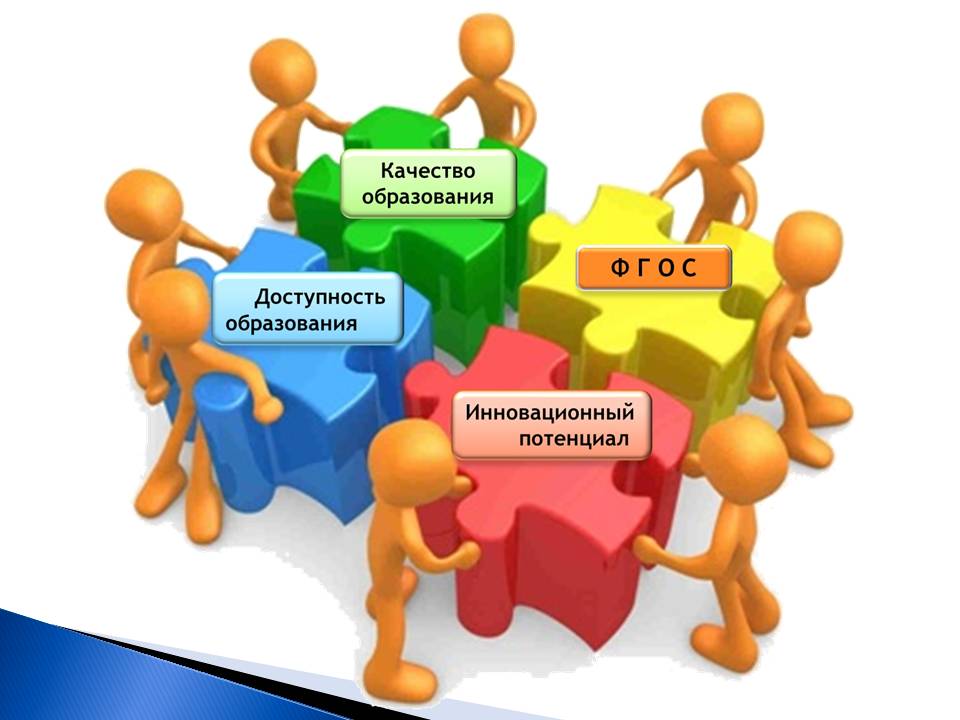 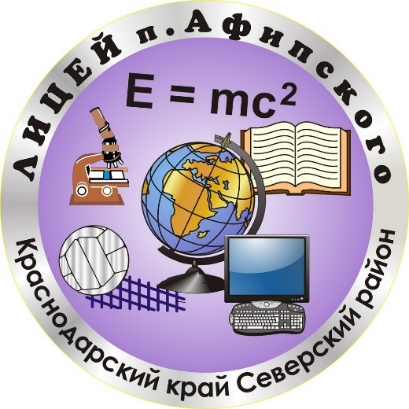 МАОУ лицей пгт Афипского МО Северский район                    им. Д.И. Вишни Центр ранней профориентации в рамках реализации муниципального проекта «Ранней профориентации».
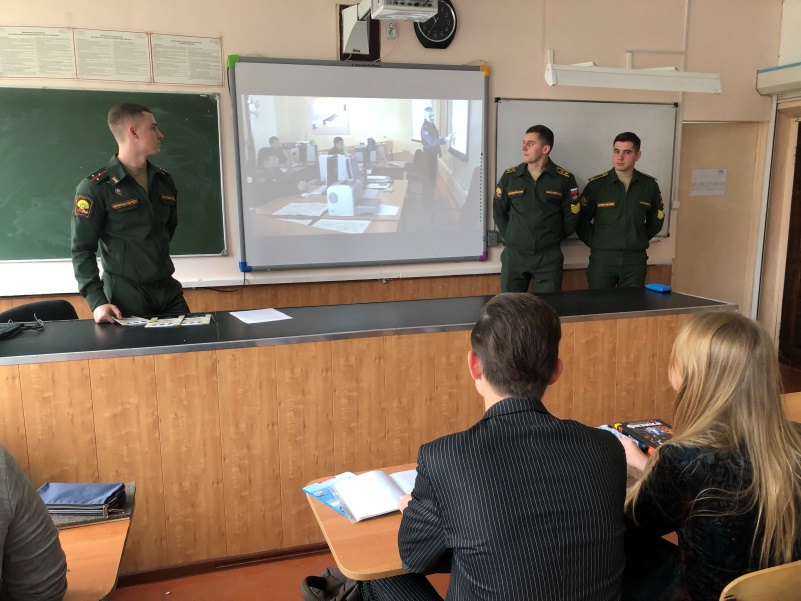 Трансляция опыта работы: file:///C:/Users/Ekeya/Downloads/Вопросы%20педагогики%20№%20%2001-1%202025.pdf
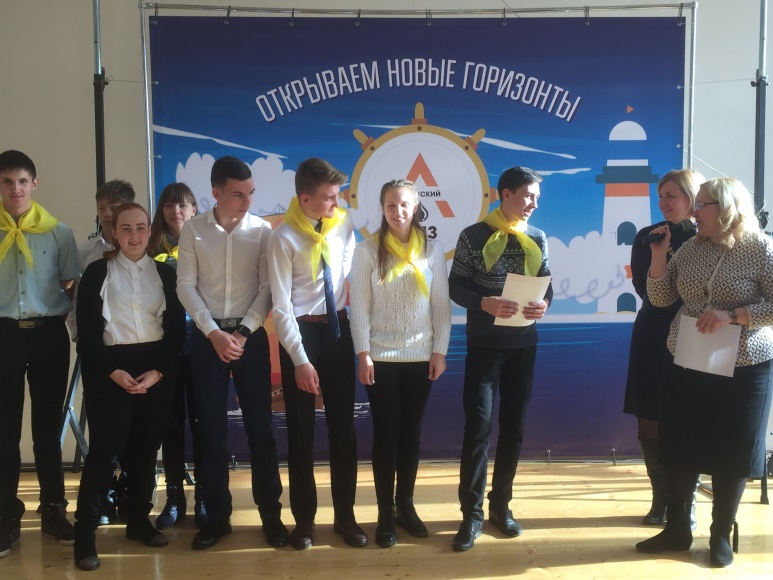 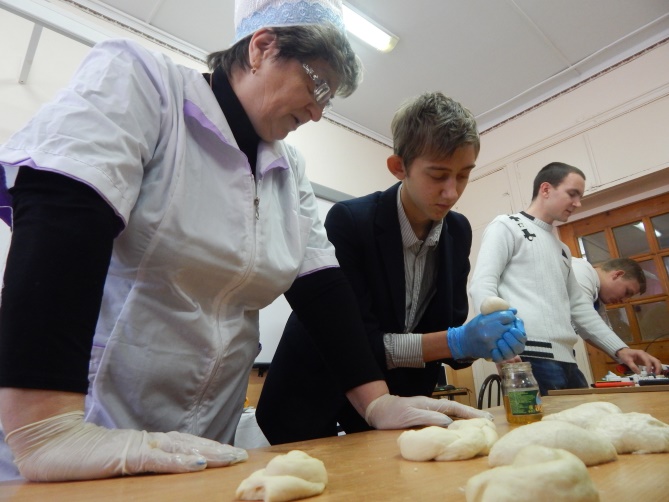 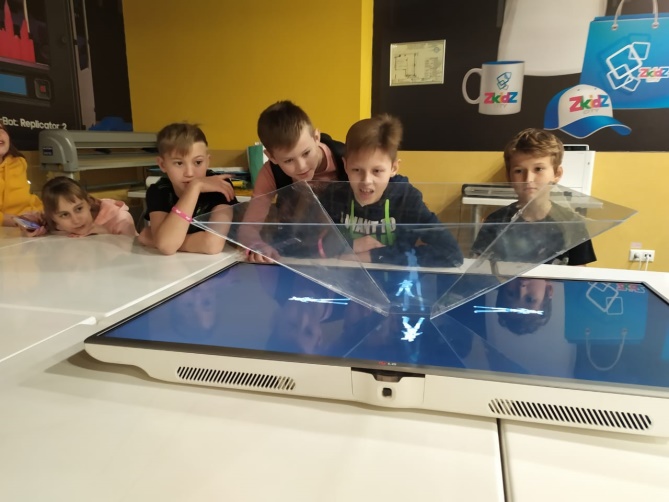 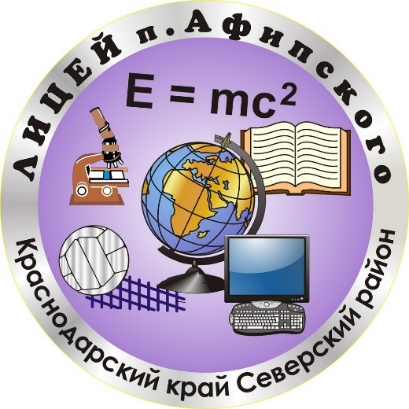 МАОУ лицей пгт Афипского МО Северский район                                   им. Д.И. Вишни участник реализации муниципальный проект «Кадровый резерв в образовательных организациях»
Трансляция опыта работы:                                                                                        https://imc-sev.ru/data/documents/Programma-II-municipalno24_1.pdf
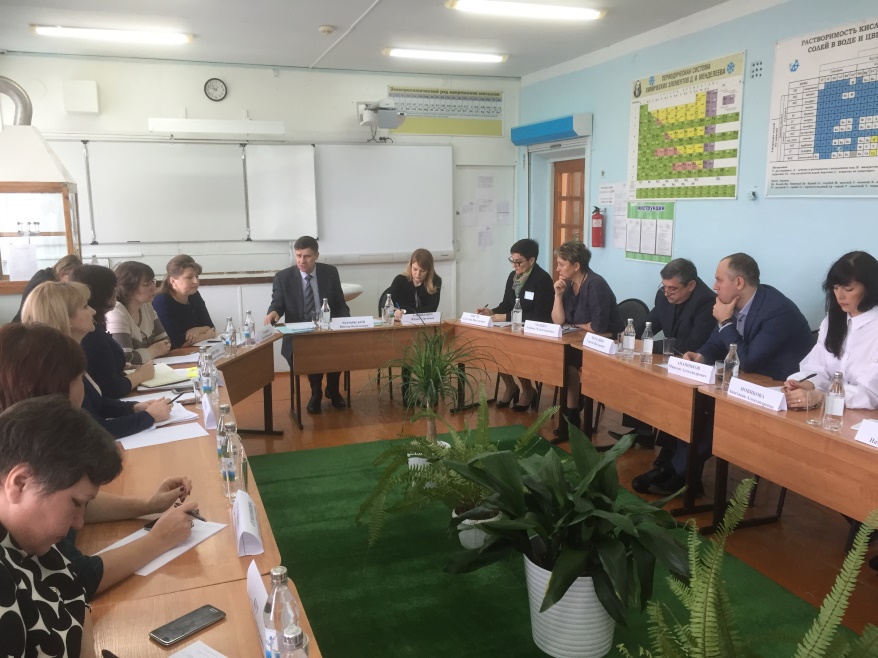 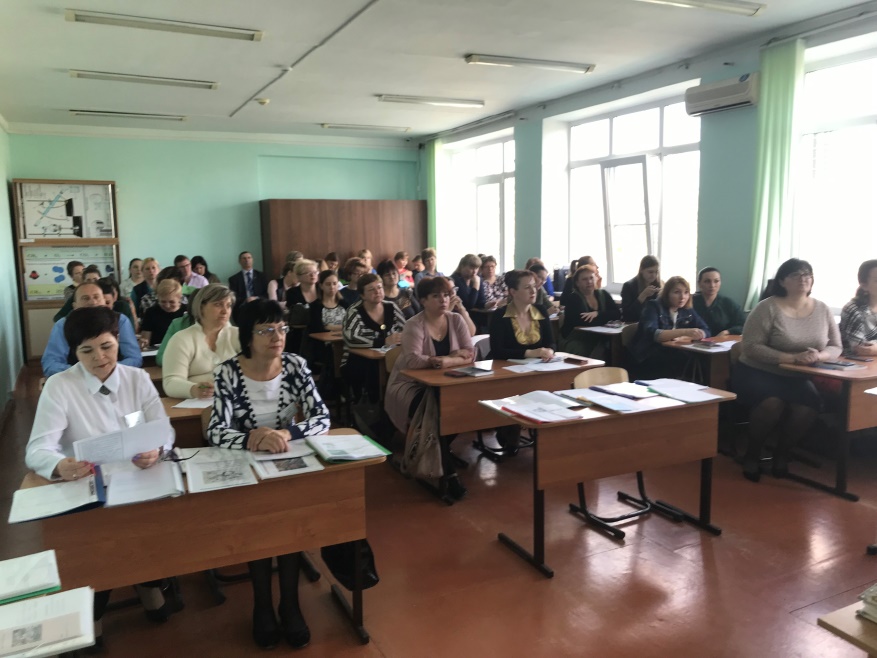 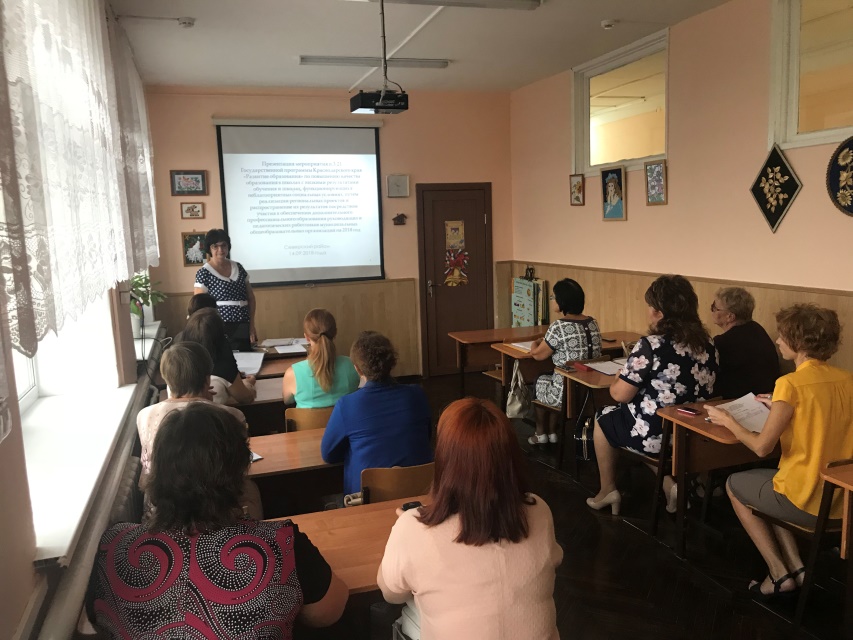